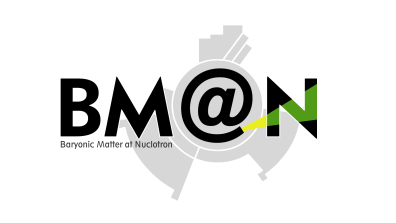 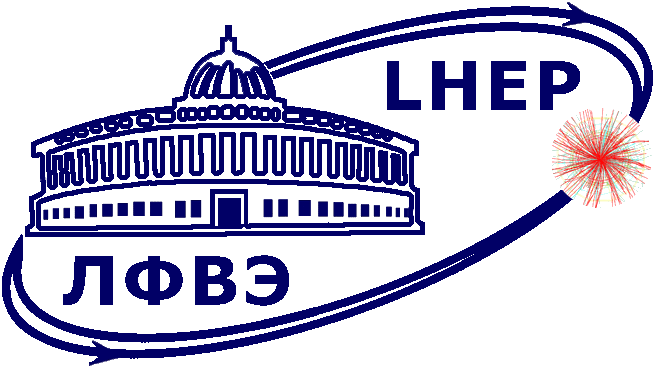 New versions of the FairSoft and FairRoot environments for BmnRoot
K. Gertsenberger
VBLHEP, Joint Institute for Nuclear Research
31 July 2019
Obsolete Versions
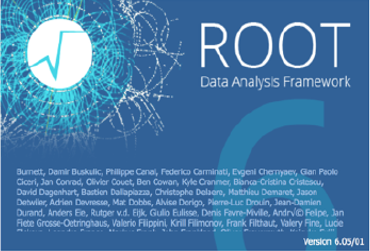 BmnRoot
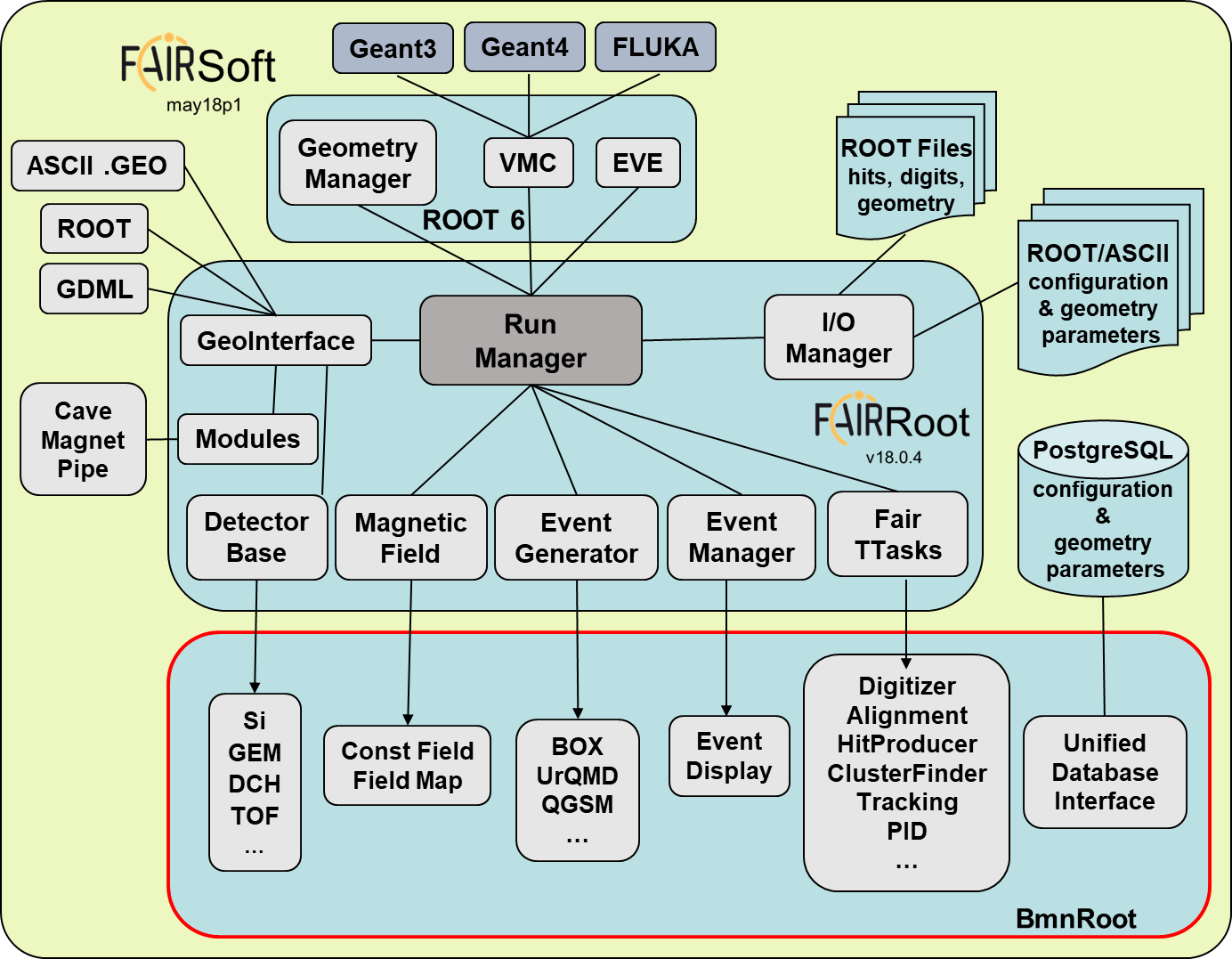 ROOT 6.12
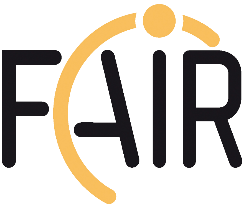 Soft
may18p1
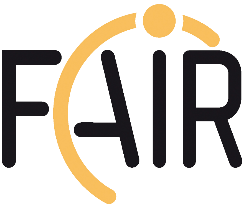 Root
v.18.0.4
31 July 2019
2
New Versions
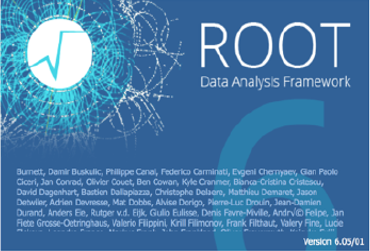 BmnRoot
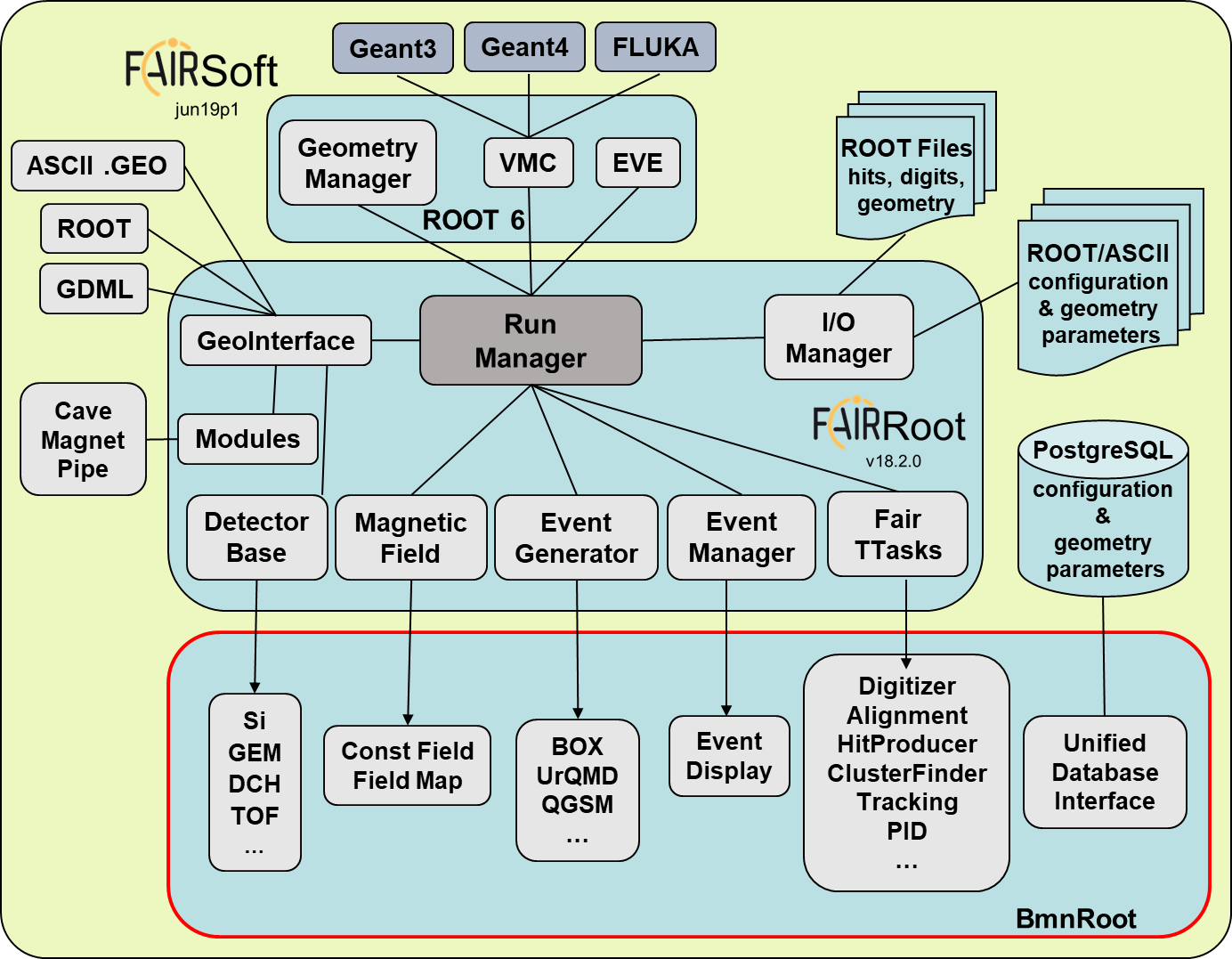 ROOT 6.16
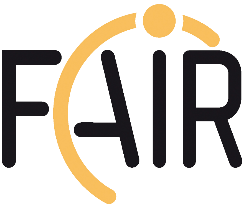 Soft
jun19p1
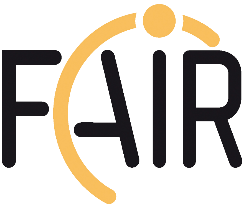 Root
v18.2.0
31 July 2019
3
New FairSoft with ROOT 6.16
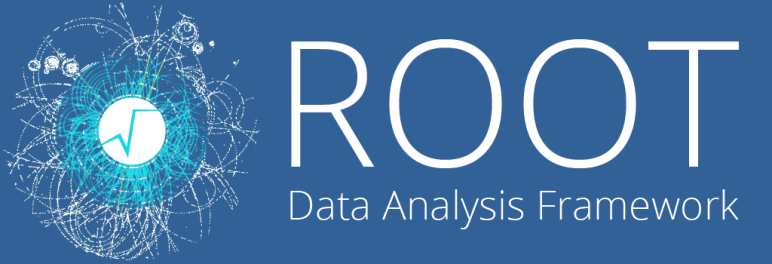 Transition to ROOT 6.16
New functions to work with TTimeStamp in PostgreSQL:
all corrections were accepted in ROOT dev
Patch for ROOT was implemented!
The Patch for ROOT is supplied as a patch for FairSoft jun19p1!
31 July 2019
4
New FairRoot
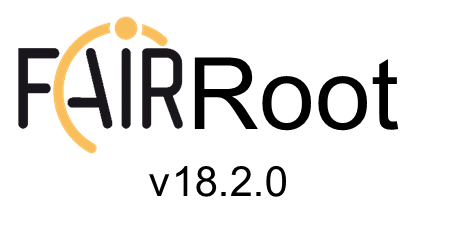 Corrections of WriteConfigFile for BmnRoot installation:
the corrections were not inserted
Patch for FairRoot was implemented!
31 July 2019
5
BmnRoot compilation
Compilation Warnings:
ISO C++ forbids converting a string constant to ‘char*’class
‘FairLogger::endl’ is deprecated: Line break is now added automatically by the LOG macro, this variable only adds empty space. << FairLogger::endl;
‘void FairLogger::Info(const char*, const char*, const char*, const char*, ...)’ is deprecated: Use 'LOG(info) << content;' macro interface instead.
…
31 July 2019
6
The Installation Procedure
Manual: http://bmn.jinr.ru/software-installation/
31 July 2019
New Software on BM@N Computing Clusters
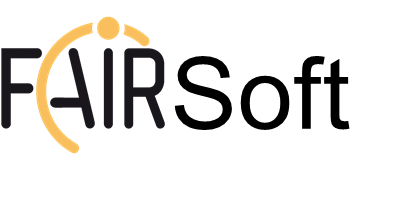 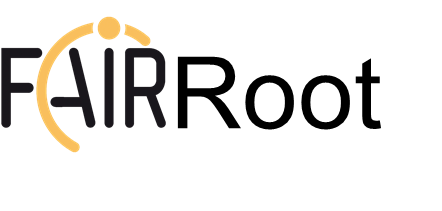 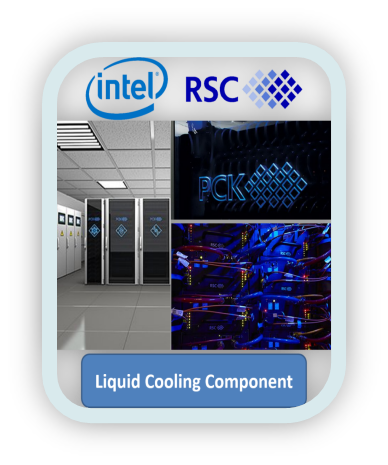 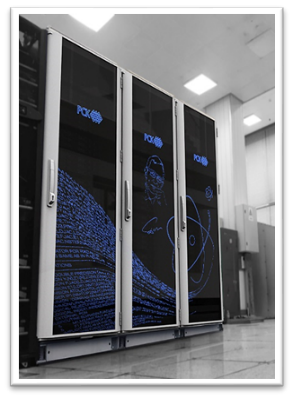 nearest future
ready, new → pro
nearest future
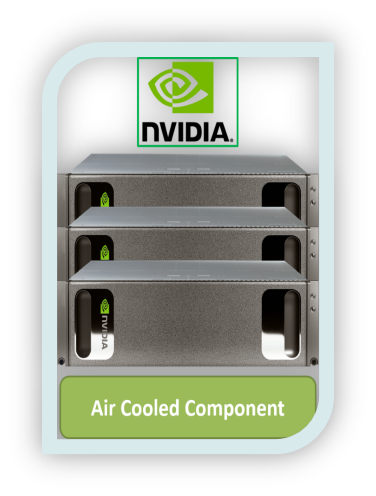 HybriLIT platform
 (LIT, b.134)
NICA Cluster
(LHEP, b.215, b.216)
MICC Tier1/2 Center
(LIT, b.134)
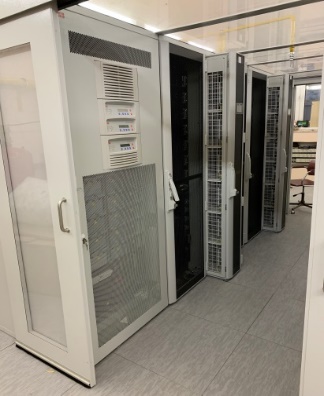 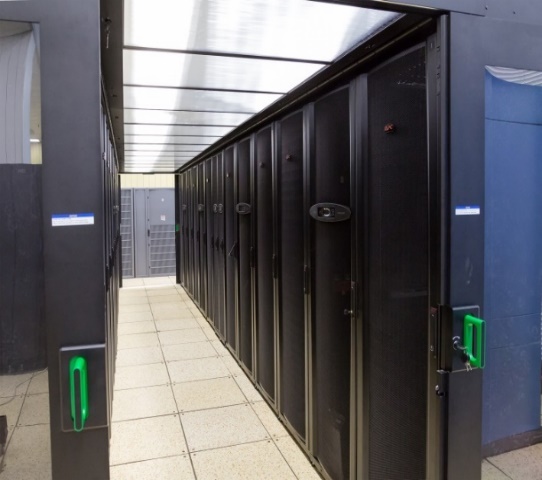 OS: CERN CentOS 7
Exp. software: CVMFS, Modules
ZFS 200 TB,
UltraFast Storage on Lustre 120 TBssd
SLURM: 2880 (Intel Xeon cores)
+ 6048 (Intel Xeon Phi cores)
+ 40 GPU NVIDIA Tesla V
OS: Scientific Linux 7
Exp. software: Local
EOS: 3.3 PB (replicated)
GlusterFS: 320 TB (replicated)
Sun Grid Engine: 3 060 (Intel Xeon cores)
OS: Scientific Linux 6
Exp. software: CVMFS
EOS: 4 PB
Torque/Maui:
Tier2: ~200 IX cores
Tier1: ~500 IX cores
31 July 2019
8
NICA Cluster: from a prototype to the future
Storage
EOS: 0.5 PB distributed FS (replicated)
   sim. data:	/eos/nica/bmn/sim/
   exp. data:	/eos/nica/bmn/exp/[raw,digi]
   for users:	/eos/nica/bmn/users/
OS: Scientific Linux 7
(LHEP, b.215, b.216)
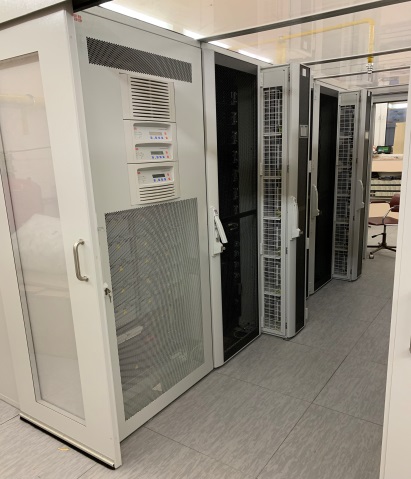 Software
FairSoft:
   /opt/fairsoft/bmn/new → jun19p1
FairRoot:
   /opt/fairroot/bmn/new → v18.2.0
new versions
SetEnv.sh:
need correction!
Computing
Batch System: Sun Grid Engine
Intel Xeon: 3096 log. cores
Cluster Administrator:
Schinov B. G.
Registration & User Space Quotes
Email to the cluster administrator from the spokesperson or software coordinator (more preferable)
31 July 2019
K. Gertsenberger
9
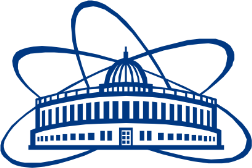 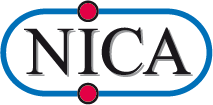 Thank you for attention!
31 July 2019
Mass production for BM@N Run 7
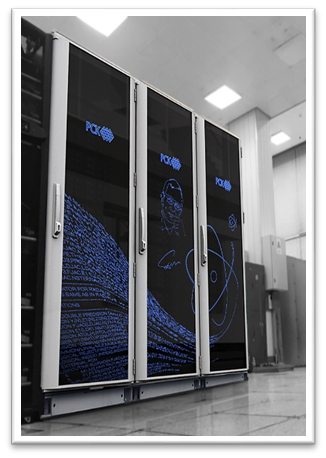 raw_run7.data / run_digi.root
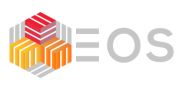 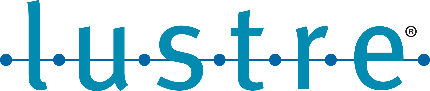 xrdcp
run_digi.root / bmndst.root
MICC Complex
1 PB available
BM@N experimental data
UltraFast Storage
30 TBssd available
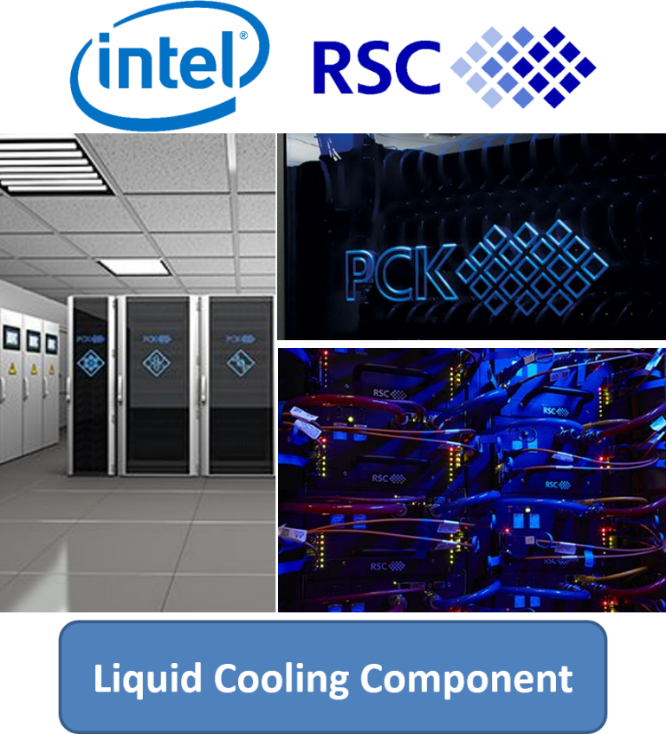 Supercomputer GOVORUN
MPD-Scheduler
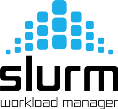 $ mpd-scheduler raw_run7.xml
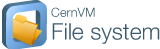 <job name="convert_bmn_raw">
 <macro path="~/bmnroot/macro/raw/BmnDataToRoot.C">
  <file input="/eos/nica/bmn/exp/raw/run7/*">
   <put command="xrdcp" path="/lustre/stor/${file_name_with_ext}"/>
   <get command="xrdcp" path="/lustre/stor/bmn_run${last_number}_digi.root" output="/eos/nica/bmn/exp/digi/run7/bmn_run${last_number}_digi.root"/>
  </file>
 </macro>
 <run mode="global" count="100" config="~/bmnroot/build/config.sh" work_dir="/lustre/stor"/>
</job>
BmnDataToRoot.C
Xeon Gold (queue ‘skylake’): 2880 cores
Xeon Phi    (queue ‘knl’):        6048 cores
4 July 2019
11
Information Systems for online & offline processing
BmnRoot
Run Control System
Online Histogramming
Event Display: offline/online…
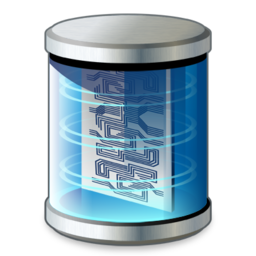 Logbook IS
BM@N Software Ecosystem
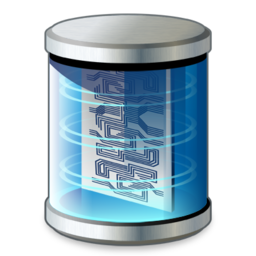 Geometry IS
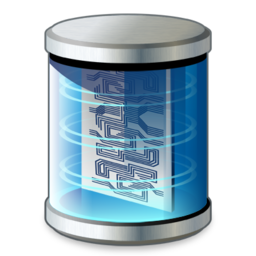 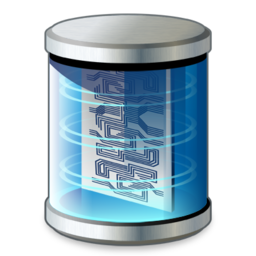 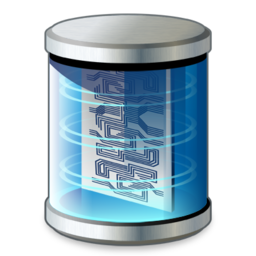 Igor ALEXANDROV
Development of a Geometry Database for the BM@N Experiment of Mega-Project NICA
Event Indexing IS
Configuration IS
Condition IS
RFBR Grant 2019 – 2021: Development of Information Systems for Online and Offline Data Processing for the Experimental Setups of the NICA Complex
4 July 2019
12